Bez not se těžko hraje: scénář skupinové diskuse
ZURn6337 Fokusní skupiny
1
O čem to dneska bude?
Co je scénář a jak vypadá
Základní parametry
Struktura
Obsah
 Aktivity
Jak ho lze měnit a proč
Jak se liší od scénáře hloubkového rozhovoru
2
Co je scénář skupinové diskuse?
Předem připravený seznam témat nebo aktuálních otázek, které moderátor používá k vedení skupinové diskuse

Funkce:
Vymezuje zkoumané pole/téma
vymezuje hlavní oblasti zájmu v tomto poli/tématu
Pomáhá udržet strukturu setkání (úvod, jádro, závěr) a očekávání

Někteří výzkumníci jej vůbec nepoužívají.
3
Co není scénář skupinové diskuse
Dotazník (standardně položená otázka–vybraná odpověď)

Dokument rigidní svým obsahem (otevřenost)

Dokument rigidní svou strukturou (tvárnost)

Náhodná změť témat a otázek
4
Podoba scénáře skupinové diskuse
Sevřená
podrobné poznámky týkající se každé části
detailně rozpracované otázky a podotázky
připravené sondy (probes)
formálnější 

Volnější:
Poznámky vůbec nebo jen pojmenování „částí“ setkání“
méně otázek, obecnější formulace
bez sond (probes)
velmi otevřené a „uvolněné“
5
Podoba scénáře skupinové diskuse
Jak na otázky
Hlavní zásady
logická struktura, plynulost
orientace v diskusi, klid účastníků, zmenšuje kognitivní zátěž

vyhnout se repetitivnosti
opakované dotazování má své důvody, je nutno jej ale dělat „chytře“
Co nejotevřenější
Aby se daly uchopit z libovolného úhlu
„Co si myslíte tom, že je součástí průchodu studiem i praxe v médiích“ apod¨.
Uzavřené otázky ano, ale jen v nutných případech
pro zjištění zda/“jak moc“, nebo pro zjištění znalosti
předpolí pro další otevřenou otázku
Žargon vítán (jen pokud ho ovládám)
Důvody a významy zjišťovat citlivě
A proč? -> defenziva, náznak negativity
Jak se to stalo/co bylo důvodem/co vás motivovalo?
Různorodost
obsahově i formou (aktivita, vzpomínání, postoje/pozice apod.)
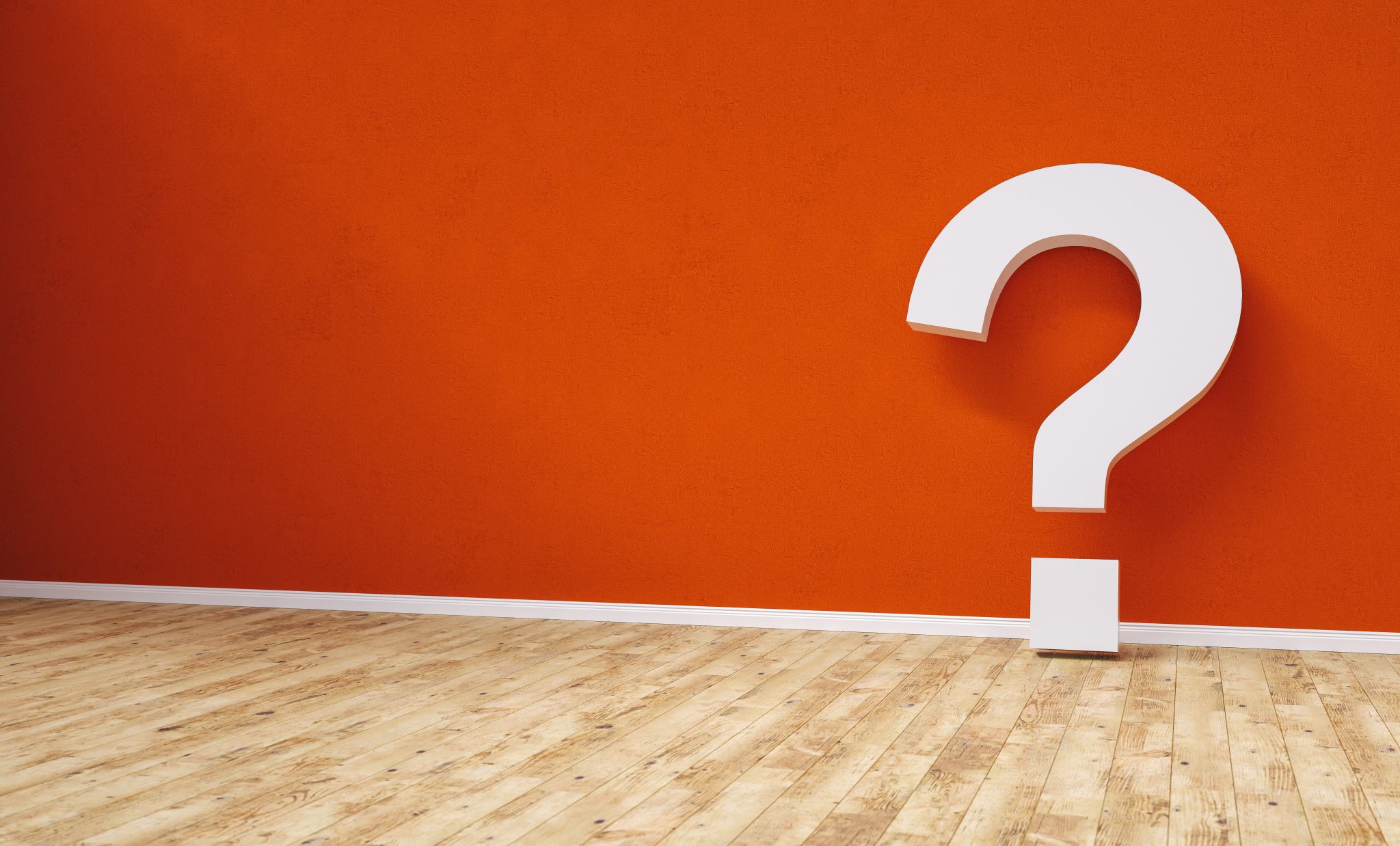 6
Struktura scénáře
Přesýpací hodiny:
Kopíruje logiku diskuse
Zabraňuje nežádoucímu přeskakování a repetitivnosti
Buduje rapport
Zvyšuje logičnost 
Mírní únavu
Používá se i u jiných metod sběru dat (rozhovory, dotazník)
Úvod/přivítání
První otázky
Úvodní otázky (zahřívací)
Jádro
Závěrečné otázky
Volné doplnění, debreefing, zpětná vazba
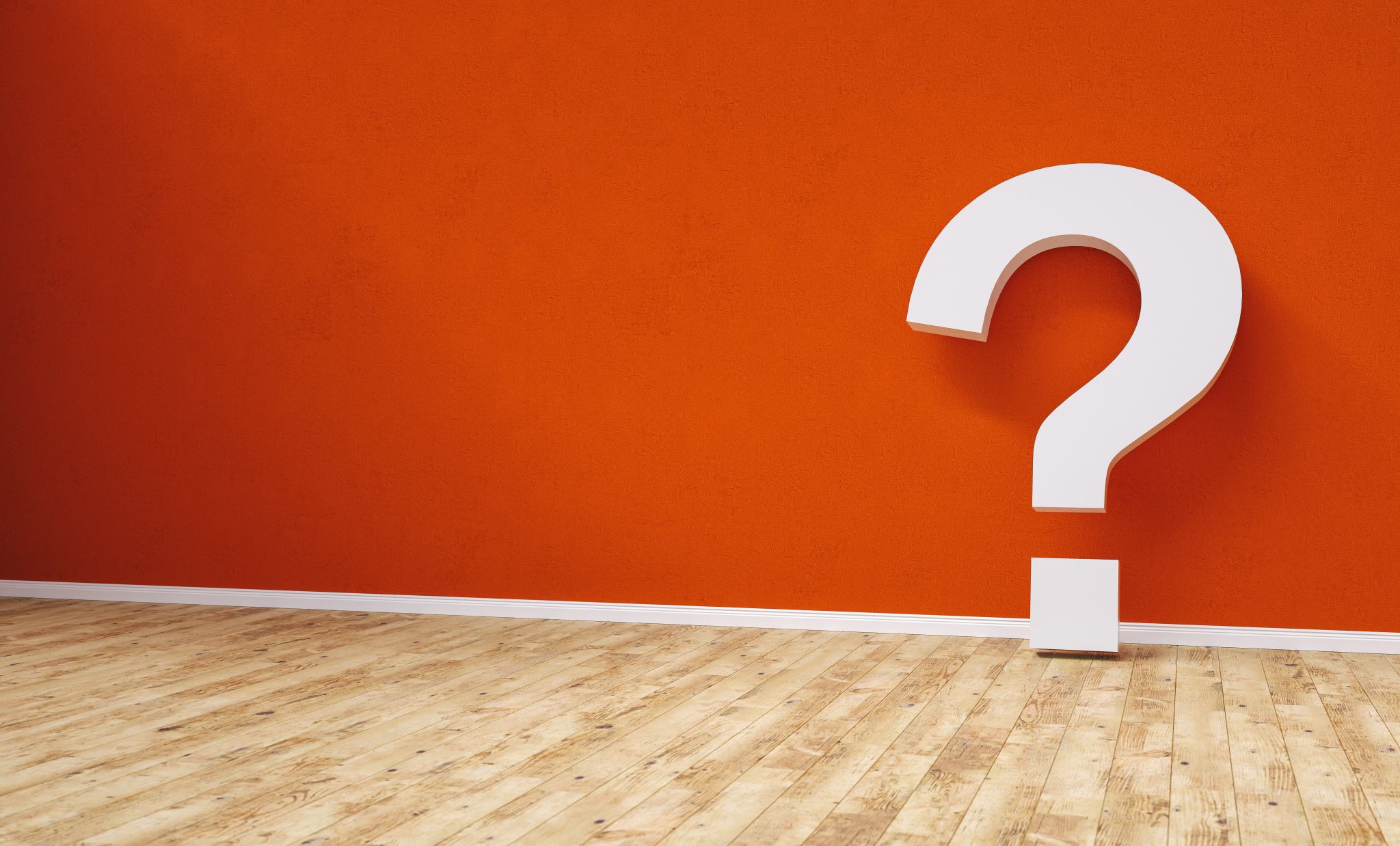 7
Struktura scénáře
Úvod/přivítání
Forma:
Text x odrážky
Uvolněný přátelský projev
Různá míra formálnosti (pozor na přílišnou formálnost)
Obsah:
Přivítání a „props“: pozdravení, slovně pojmenovat setkání (ještě bez zevrubného popisu), poděkování za účast, představení výzkumníka (kdo jsem, pro koho dělám, případně zkušenost s výzkumem), představení zapisovatele (+stačí krátce jeho úloha)
Ošetření úvodních potřeb: zevrubnější popis podstaty setkání (téma ve více větách), bodově témata (segmenty) debaty, délka setkání, zadavatel/financování/nezávislost, forma = debata = důležitost hlasu všech, sbíráme paletu postojů a pohledů, reagujte na sebe
Pravidla a etika, „usazení“: definovat pravidla (slušnost, respekt, konflikt klidně, ale slušně, nevadí, souhlas ani nesouhlas, neskákat si do řeči, důvěrnost), vysvětlit logiku sběru dat a nutnosti nahrávat, vysvětlit, co s nahrávkou a daty dále bude, jak bude vypadat výstup, vyžádat si „entuziastický“ souhlas, velký důraz na anonymitu a důvěrnost a napojení na potřebnost otevřenosti, neexistují správné nebo špatné odpovědi, nejde o testování, možnost neodpovědět (off-record), „ciťte se jako doma“ (občerstvení)
Formality: infosouhlas (pokud nebyl podepsán předem), socdem dotazníček (pokud nebyl poskytnut předem, nebo nebude sbírán v závěru), jmenovky (přezdívky), ztišit telefony
Otázky před začátkem
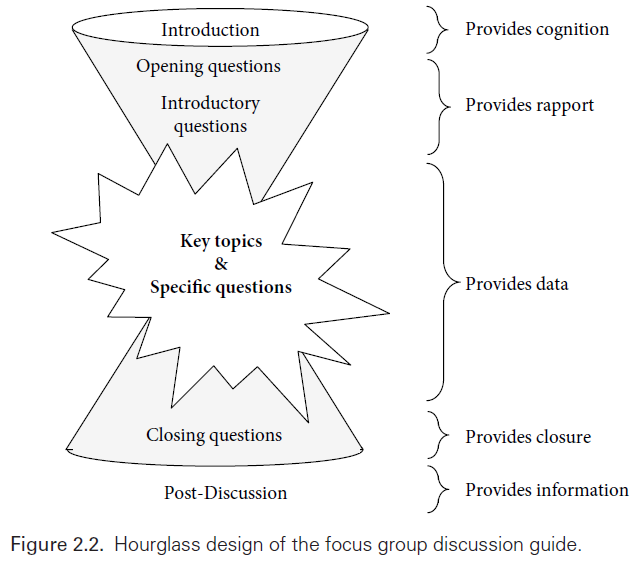 8
Představení moderátora/zapisovatele
Struktura scénáře
Zadavatel
Úvod/přivítání
Téma a důvod setkání
Nezávislost
Důležitost hlasu participantů/ek
Otevřenost
Funkce zapisovatele/ky
Nahrávání
Důvěrnost
Souhlas
Pravidla
Souhlas/konflikt
Respekt
Trvání
Občerstvení
9
Otázky
Struktura scénáře
První otázky
Počátek celé diskuse
Často jedna otázka:
charakter, aby mohli/měli odpovědět všichni
velmi krátká a jednoduchá
snímá strach z obtížnosti
prolomení původního mlčení (důležité pro další mluvení)
nemá informační hodnotu
nevybízí k debatě (jen „kolečko“)
Obvykle:
představení + něco o sobě (co jste viděli posledně na nějaké streamovací platformě, typ/obor studia, jak se máte, jaká byla cesta)
pozor na možná úskalí (prolamování anonymity, polarizace/konflikt)
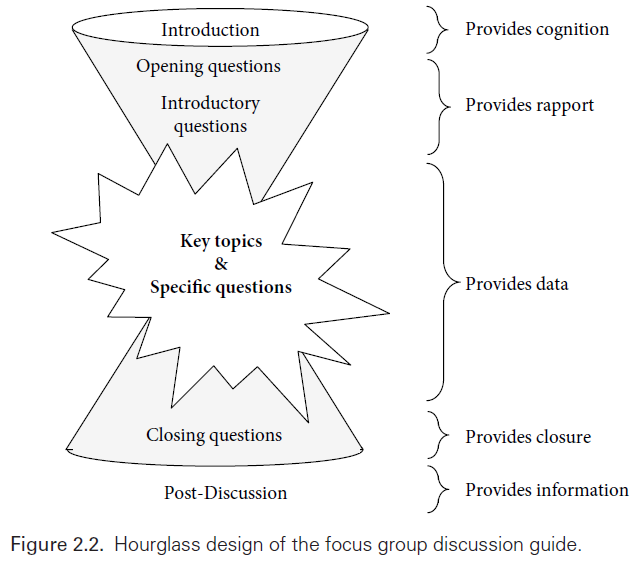 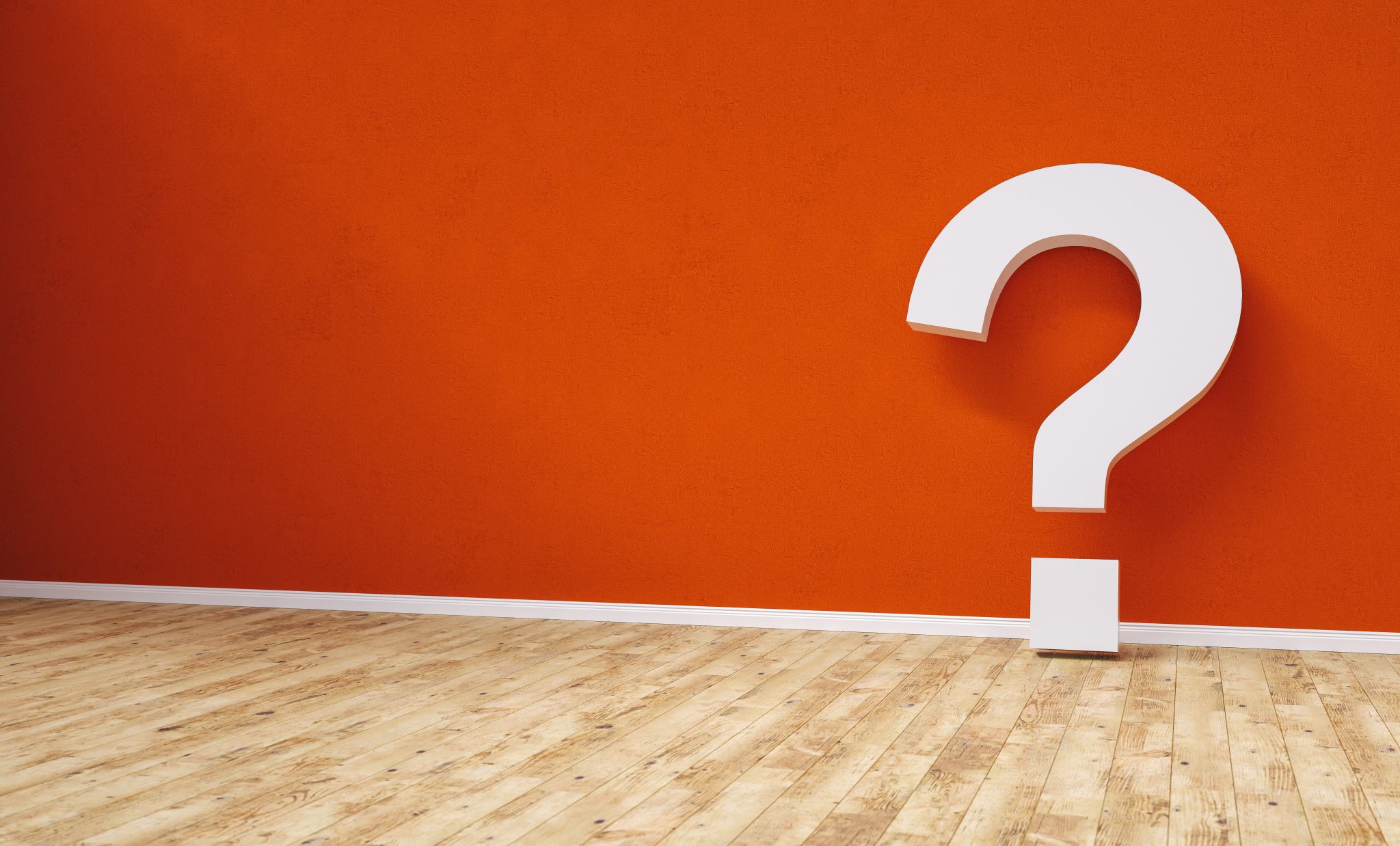 10
Struktura scénáře
První otázky
Otázku lze nahradit jednoduchou aktivitou se zadáním:
např. roztřízení nějakého materiálu (výroky, obrázky apod.)
kolečko s vyjádřením postoje k jednoduché vinětě
Není nutné napojení na následující otázky

Limity:
jen aktivita nevede k „rozmluvení“ (to nastane až při první „ostré otázce“
může zabrat čas
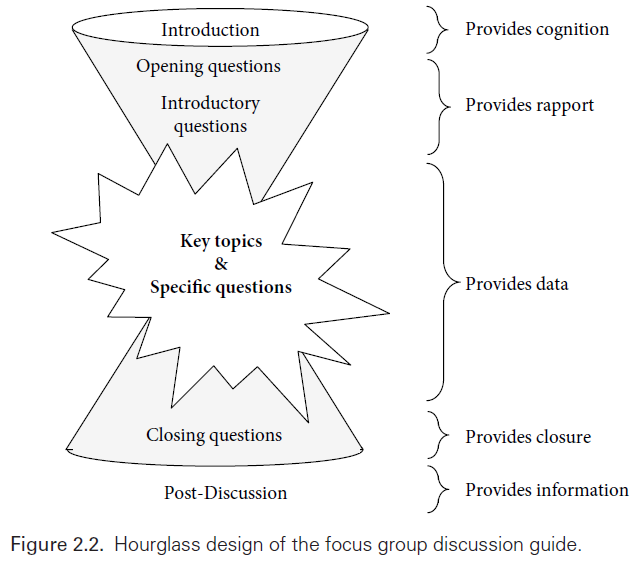 11
Struktura scénáře
První otázky
12
Struktura scénáře
Úvodní otázky (zahřívací)
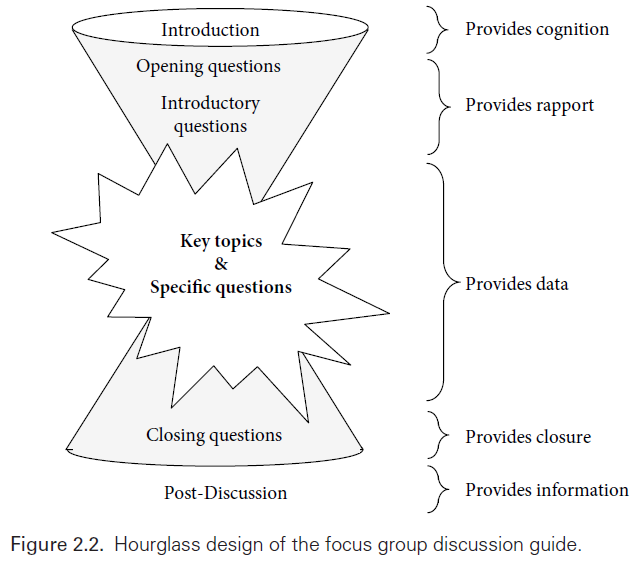 Typicky série otázek a sond:
cca 3 až 5 otázek
návaznost k tématu
ale obecnost a nižší obtížnost
uvádějí do tématu a „zahřívají“ debatu (proto nutné sondy)
cca na 15 minut (doba počáteční „provozní teploty“)
Alternativa: představení definice hlavního tématu:
Příklady:
„slýcháváme o…co se vám při tomto pojmu vybaví/jak mu rozumíte?“
„v médiích se často setkáváme s…co pro vás … znamená?“
„…kdy a kde se s tímto pojmem setkáváte?“
Nutné definice vycházející z „public knowledge“
Ne odborné pojmy
13
Struktura scénáře
Úvodní otázky (zahřívací)
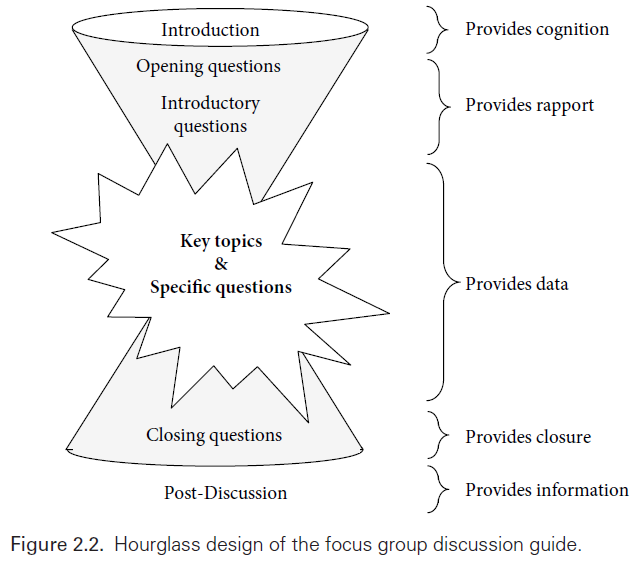 Vaše nápady???
14
Struktura scénáře
Úvodní otázky (zahřívací)
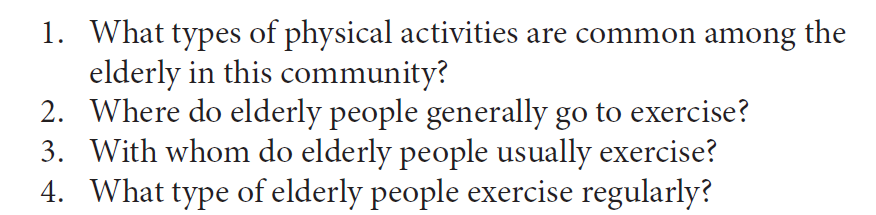 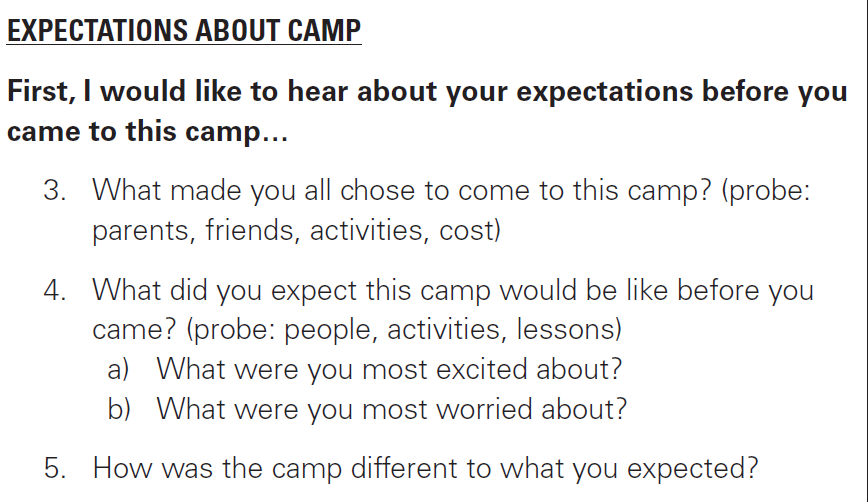 15
Struktura scénáře
Jádro
Nejdůležitější část diskuse
Polovina až dvě třetiny času
Série otázek s přímou vazbou na výzkumné cíle
Mono/multi tématické (podle potřeby)
cca třetina až polovina scénáře (optimální „provozní teplota“)
pečlivě připravené sondy (nutné detailně „osahat“ jev)
Nejdetailnější analýza
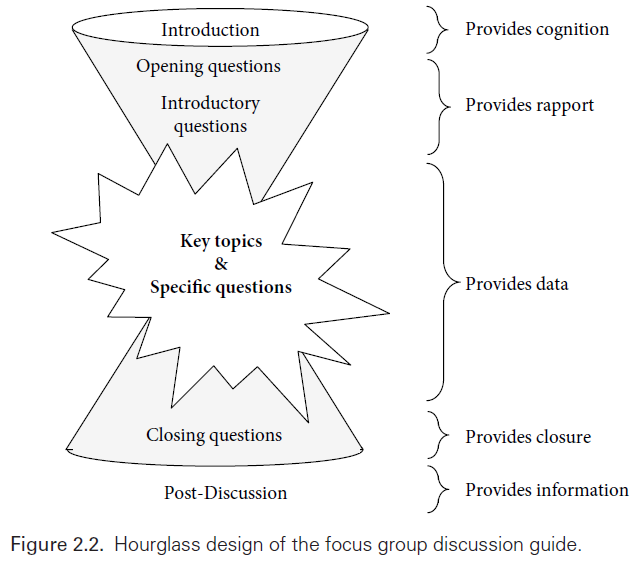 16
Struktura scénáře
Jádro
Vaše nápady???
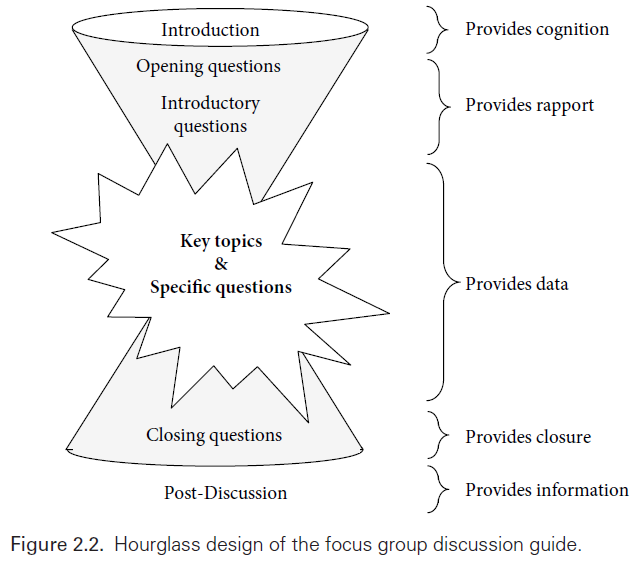 17
Struktura scénáře
Jádro
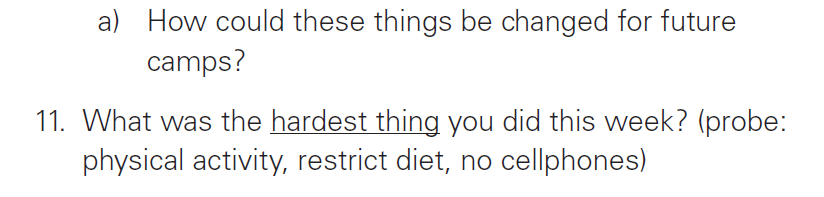 18
Struktura scénáře
Závěrečné otázky
Série obecnějších odlehčenějších otázek/úkolů:
Indikují poslední část diskuse
Uvolňují participanty i pomáhají koncentrovat „před cílem“
Umožňují sumarizaci (pro obě strany)
Nespěchat
Možnosti:
seřazení: témata, argumenty, významy podle nějakého klíče (např, důležitost, četnost, pozitivita,…)
shrnutí: moderátor v několika málo tezích/bodech shrnuje klíčové poznatky a nechává krátce „validovat“ nebo doplnit
role play: participanti se pasují do role poradce/ředitele/vedoucího/politika/experta/celebrity a formulují poselství „co by se mělo“/“co by sami učinili“ (co by se mělo = normativy; osobní rovina = nuancovanější)
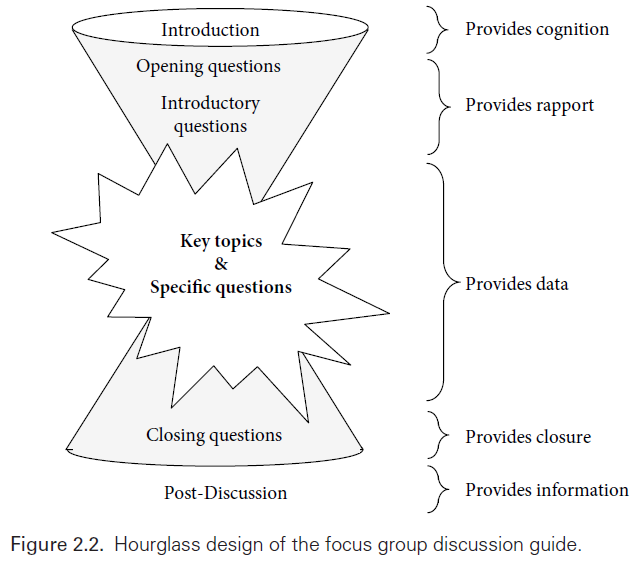 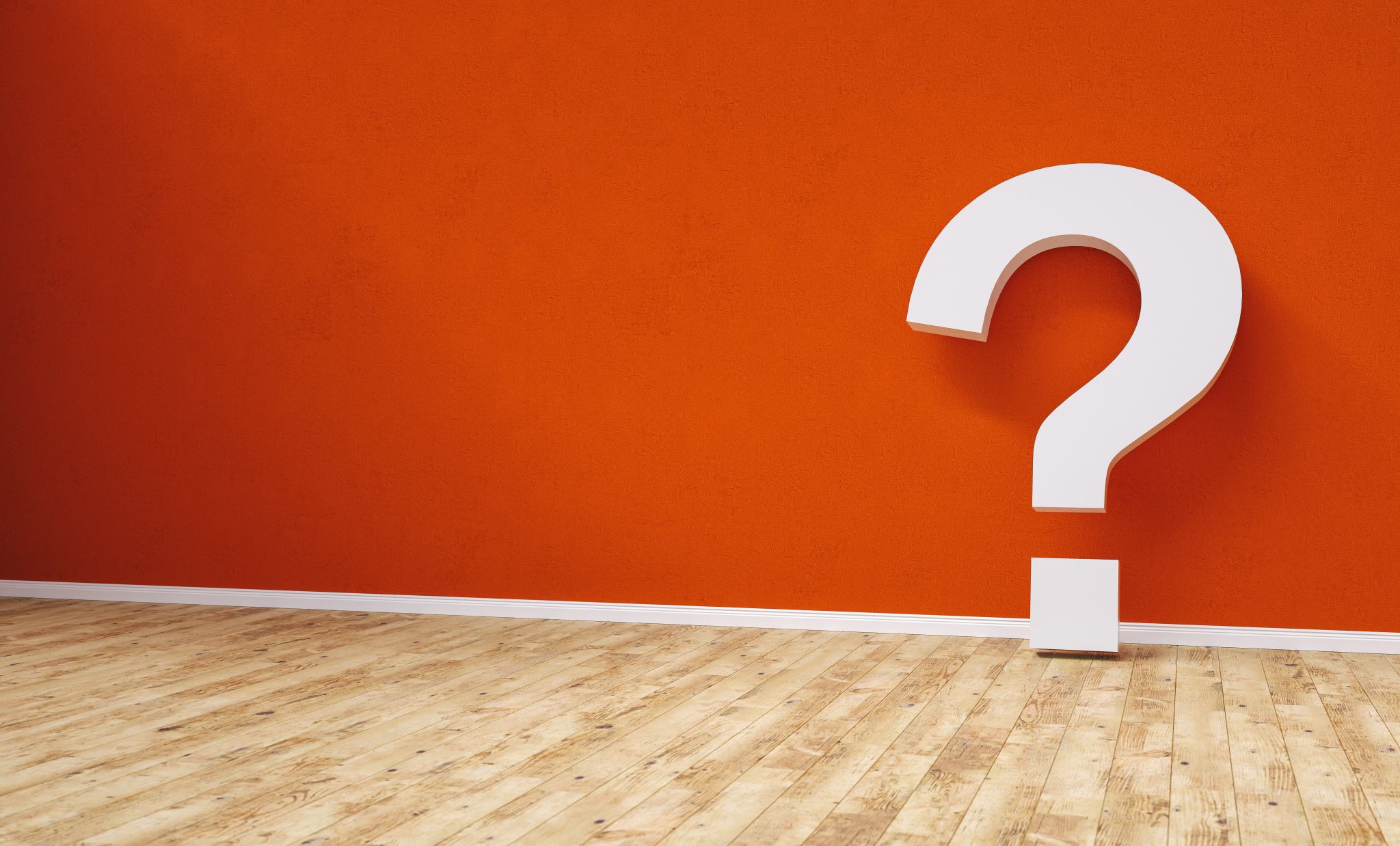 19
Struktura scénáře
Závěrečné otázky
Vaše nápady???
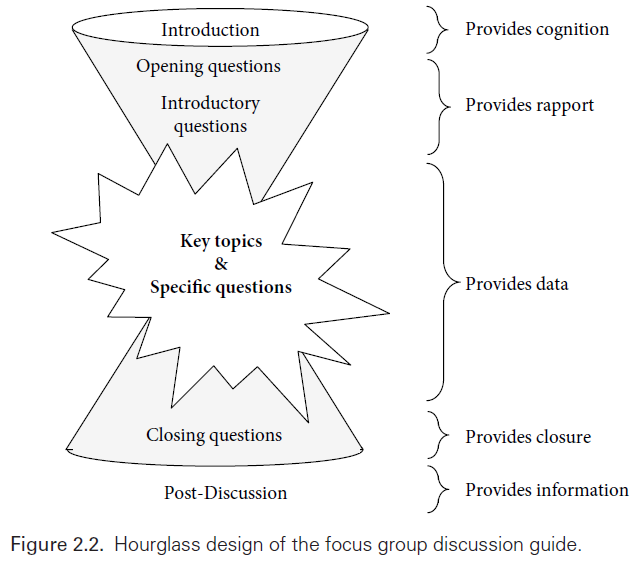 20
Struktura scénáře
Závěrečné otázky
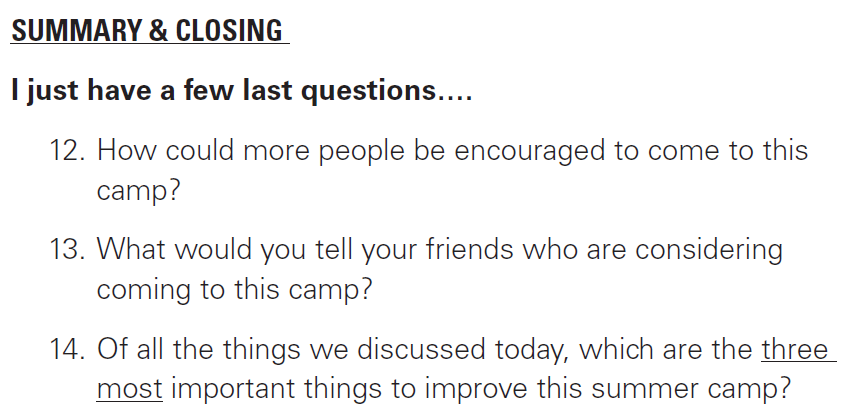 21
Struktura scénáře
Volné doplnění, debreefing, zpětná vazba
Doplnění „slepých míst“
ekvivalent „diagnózy s rukou na klice“ v lékařství
indikace opomenutí významných aspektů nebo možností změny způsobu dotazování (neprorazili jsme např. citlivost)
nepodcenit čas
Výzva k reflexi průběhu a dojmů, kontrola újmy
Možnost dovysvětlit účel a další proces
Poděkování, rozloučení, případně výzva k rozebrání občerstvení
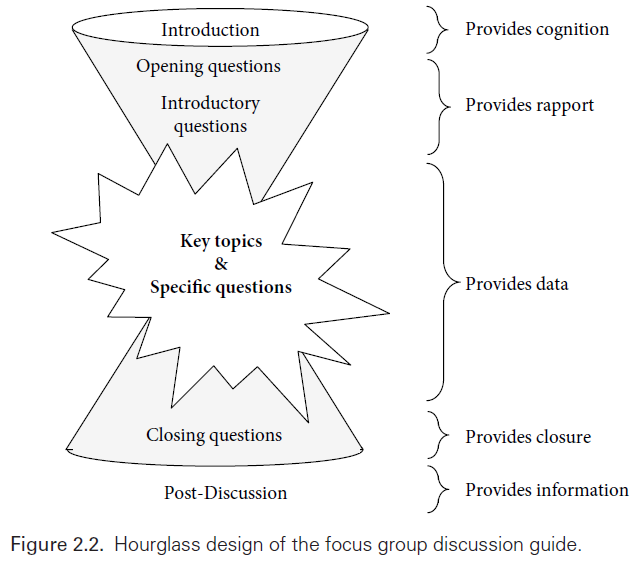 22
Struktura scénáře
Závěrečné otázky
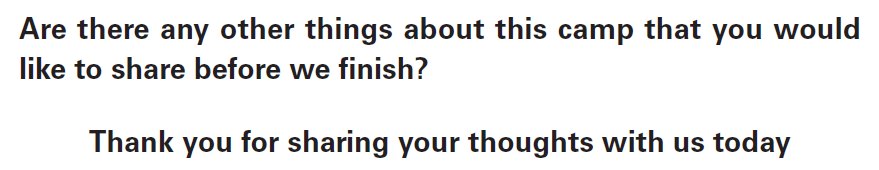 23
Struktura scénáře
Přechodové pasáže/výroky
Nutná součást scénáře
Předělují jednotlivé části
Udržují pozornost
Zabraňují nejasnostem a zmatku
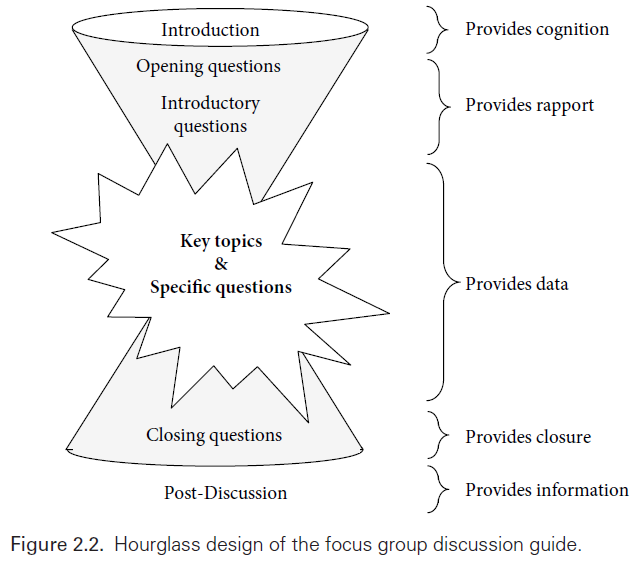 24
Sondy (probes)
Doplňují otázky
Udržují soustředěnost moderátora („pamatováček“)
Ukazují na nové pohledy
Získávají se na základě dostupného vědění a výzkumnické invence
Není nutné jimi debatu špikovat:
tam, kde jsou potřeba (zpravidla hlavní otázky a otázky vyvolávající paletu odpovědí)
Nepovinné použití
Nejde o vyčerpávající „seznam možností“
25
Aktivizace
Základní logika
Alternativní a potenciálně úsporný způsob zjišťování informací
Priority
Normy
Deliberace
Konflikt/konsenzus
Metafory
Proces
Může stimulovat diskusi
Uvolňuje atmosféru
Usnadňuje interakci a zjednodušuje obtížná témata
Posiluje participaci
Osoby s potíži soustředit se
Osoby s potřebou přemýšlet
Osoby s problémem vyjadřovat své názory/postoje/pocity
Vysoká komplexita a citlivost tématu
Generuje obsahy navíc k analýze nebo artefakty k ponechání účastníkům/icím
Mohou navazovat na materiály, které účastníci/e vytvoří předem (eseje, fotografie, deníčky,…).
Nutné vytvořit specifickou sérii otázek pro aktivity a po nich
Nutné většinou předem testovat
Lze umístit kamkoliv
Limity:
Časová náročnost (pečlivě zvážit)
Vhodné spíše pro středně velké skupiny (není dobré velkou skupinu rozdělovat = narušuje dynamiku, obtížné zaznamenávání)
Může vyvolávat diskomfort
Typy:
Expoziční:
obrázky, fotografie, videa
viněty (grafické, textové)
Aktivizační:
Seřazování (ranking)
Známkování (rating)
Solo/kontrolní:
„Napiš si předem“
Kreslení
26
Aktivizace
Příklady
27
Aktivizace
Příklady
28
Aktivizace
Příklady
29
Aktivizace
Příklady
30
Aktivizace
Příklady
31
Aktivizace
Kritéria pro zhodnocení potřebnosti
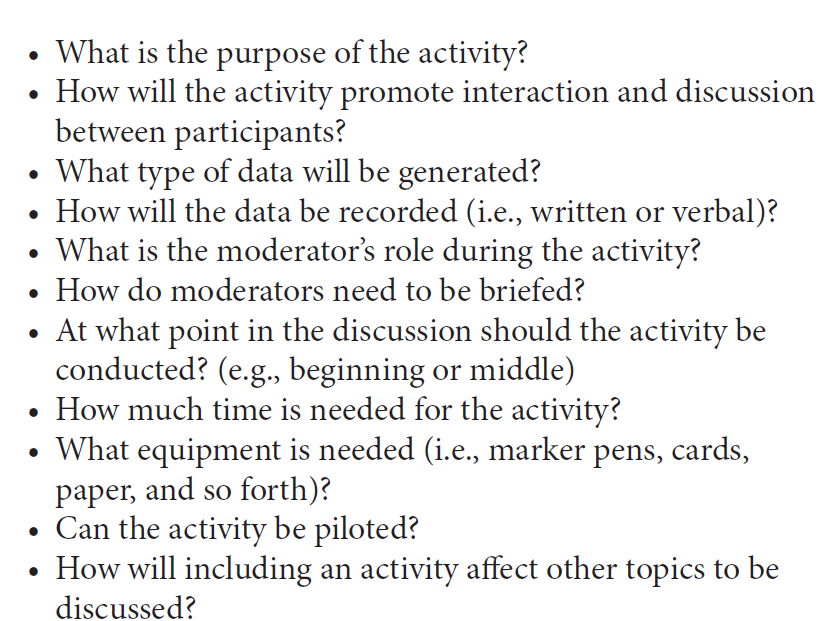 32
Když „je hotovo“
Změny
Pilotáž
Jeho sevřenost i obsah se mění s ohledem na:
Téma
Preference výzkumníka
Počet již provedených FG a jejich průběžná zjištění
Reflexi ne/funkčnosti
Je dobré scénáře radikálně neproměňovat:
Změna spíše s ohledem na dílčí zlepšení a opravy
Spíše upřesnění a doplnění zjištění
Jádro a směr zkoumání spíše fixní
Testování scénáře
Celkový smysl, plynulost, pořadí, čas
Smysl, plynulost jednotlivých bloků a vyváženost
Smysl a plynulost jednotlivých otázek
Redundance
Mezera

Expertní:
posouzení skupinou zkušených odborníků

„Polní“:
S individui cílové skupiny (hlavně parciální smysl)
Se skupinou (i skupinová dynamika)
33
Rozdíl oproti scénáři hloubkových rozhovorů
Méně otázek (ne nutně)
skupinová dynamika vyžaduje čas
12–15/hod. (1/cca 5–10 min.)
citlivá témata = zpr. méně otázek
raní adolescenti = více otázek

Formulace s ohledem na pohled skupiny ( x pohled individua)
Říká se/můžeme se setkat, jak se běžně… + pohled skupiny x jak to máte vy?

Formulace s ohledem na více hledisek vůči více fasetám/tématům ( x narace, biografické rozhovory)

Jednodušší a kratší otázky, „jednohlavňovky“.
Skupinová komunikace nedovoluje držet pozornost na více faset otázky
Více faset -> zmatek v odpovědích
Skupinová komunikace nedovoluje hluboký ponor
Nutné, aby všichni co nejvíce chápali (málo prostoru pro dovysvětlování)
Členové skupiny musí otázku udržet v hlavě
Vysoce citlivé otázky spíše ne
Zpravidla nedostatek důvěrnosti
„Jaké různé způsoby jsou mezi zloději aut tak běžně využívané?“; „Kdybyste takové auto chtěli hypoteticky ukrást, jak různě byste na to šli?“ ( x jak kradete auta)
Logika skupinové diskuse a hloubkového rozhovoru
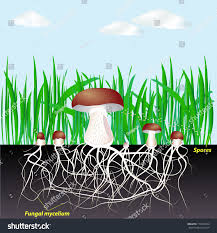 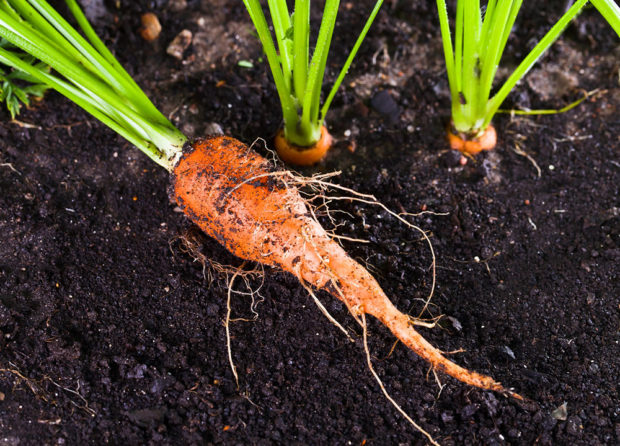 34
O čem to dneska bylo…
O základních charakteristikách scénáře skupinové diskuse
Jeho struktuře přesýpacích hodin
Užití aktivit
Jeho testování a proměně
Tvorbě vašich scénářů
35